قـواعــــد الـبـيــانــات1207 عـال
مبادئ قواعد البيانات العلائقية
نموذج الكيان والعلاقة الرابطة
المحاضرة الثانية
1
انواع قواعد البيانات
في الماضي كانت قواعد البيانات المتعارف عليها هي :
قواعد البيانات الشبكية Network Database

نلاحظ في الشكل التالي أن كل مستطيل يمثل سجل .
 والخطوط الواصلة بين هذه المستطيلات تمثل الارتباط بين السجلات وبعضها البعض
 كل سجل يكون له عنوان محدد ويتم تخزين بيانات هذا السجل في مكان محدد ا
يضا داخل السجل  )بيانات موظف مثلا(، 
كما يحتوي السجل على مؤشر يشير إلى عناوين جميع السجلات المرتبطة بهذا السجل
 في هذا النوع من قواعد البيانات تكون جميع السجلات تقريباً مرتبطة ببعضها
 ولكن الارتباط هنا لم يتولد تلقائياً كما هو الحال في قواعد البيانات العلائقية بل تم تصميمه من قبل المبرمج ولذلك يسمى هذا النوع من الربط "ربط فيزيائي".
2
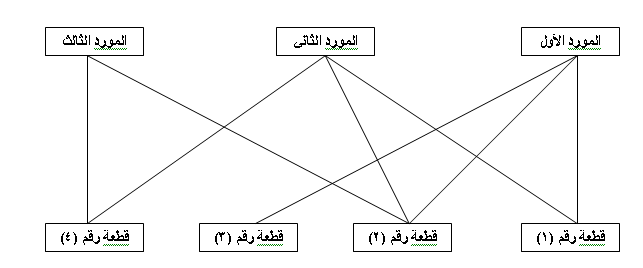 3
قواعد البيانات الهرميةHierarchal Database
كل سجل يتكون من ثلاثة أجزاء, كما هو الحال في قواعد البيانات الشبكية أن الارتباط بين السجلات وبعضها البعض يكون عن طريق المؤشرات (ربط فيزيائي)، ولكن الاختلاف الظاهر بين قواعد البيانات الشبكية وقواعد البيانات الهرمية أن الأولى يمكن الوصول إلى أي سجل من سجلاتها من أي نقطة، ولكن الثانية لا بد من البدء من أول سجل (الجذر) حتى تصل إلى أي سجل تريده، وليست هذه العملية خاصة باضافة سجل جديد فقط ولكن أيضاً عند الاستعلام عن سجل أو حذف سجل أو التعديل على بيانات سجل لابد أن نبدأ من الجذر. وتعتبر قواعد البيانات الشبكية والهرمية قواعد بيانات غير علائقية حيث أنها لا يوجد بها أي علاقات) جداول(، وجميع الروابط بين سجلاتها روابط فيزيائية وليست منطقية، وتمتاز قواعد البيانات غير العلائقية بالسرعة الفائقة حيث وجود المؤشرات كروابط سريعة للوصول إلى السجلات، ولكنها يعيبها شئء خطير جداً وهو التعقيد في التصميم، فميزة السرعة يمكن التغلب عليها بالتعامل مع أجهزة متطورة تمتاز بسرعة المعالج الفائقة والذاكرة الكبيرة، ولكن صعوبة التصميم شئ من الصعب التغلب عليه، وبالتالي أصبحت قواعد البيانات العلائقية هي الأكثر استخداماً وانتشاراً وذلك لسهولة تصميمها وسهولة برمجتها وسهولة أيضاً تعامل المستخدمين معها.
وظلت هذه الأنواع هي المستخدمة حتى ظهرت قواعد البيانات العلائقية ونظرا لقوة نظم إدارة قواعد البيانات العلائقية فقد طغت على الأنواع الأخرى وأصبحت هي النوع الوحيد المستخدم.
4
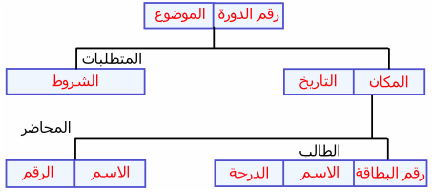 5
قواعد بیانات علائقیة  Relational Database
هي قواعد البيانات التي تتكون من مجموعة من العلاقات) الجداول) ويكون بها روابط داخلية بين محتويات كل علاقة) جدول) بمعنى أن تكون العلاقة علاقة منطقية بين السجلات لربطها سوياً.فمثلا جدول الموظفين الذي يمثل علاقة من قاعدة بيانات الموظفين، فالمقصود بالرابط الداخلي هنا هو اشتراك جميع بيانات الموظفين في كونها مكونة من رقم واسم وعنوان وراتب وتاريخ ميلاد، فجميع الموظفين لهم رقم ولهم اسم ولهم عنوان.....وأيضاً نجد ان كل بيان من هذه البيانات له نفس النوع لجميع الموظفين، بمعنى أن رقم الموظف لجميع الموظفين رقم، وأن اسم الموظف لجميع الموظفين نص، وكذلك تاريخ الميلاد لجميع الموظفين تاريخ...ومن هنا نشأ الارتباط الداخلي المعتمد على الشكل التصميمي الجدولي لقاعدة البيانات، وبالتالي تكون قاعدة البيانات علائقية حتى ولو كانت مكونة من علاقة واحدة )جدول واحد(وليس كما يعتقد البعض من أن قواعد البيانات العلائقية سميت بذلك لوجود ارتباط بين الجداول المكون منها قاعدة البيانات، ولكن كما ذكرنا أنها سميت بذلك لوجود ارتباط داخلي داخل كل جدول بهاوذلك الارتباط الداخلي يسمى "ربط منطقي" وسمي بذلك لكونه نشأ تلقائياً وليس للمصمم أي دخل به.
6
مبادئ قواعد البيانات العلائقية:-
نموذج قاعدة بيانات بسيطة (قاعدة بيانات مستشفى)
المرضى
الغرف
الأدويه
يعالج بواسطة
7
.. فنلاحظ أن هذه الجداول يوجد بينهم علاقات ، فمثلا :المريض محمد له علاقة مع سجل في جدول (يعالج بواسطة) والذي يحدد نوع وكمية الدواء التي يتناولها محمد .
إذن لو أردنا أن نستعلم عن شيء معين داخل قاعدة البيانات ، فسيقوم الحاسب باسترجاعه عن طريق العلاقات التي بين تلك الجداول .
مثلا لو أردنا اسم  المريض رقم 313 ورقم الغرفة التي يرقد بها وتحويلة هذه الغرفة واسم الدواء الذي يتناوله ؟
أولاً يستخرج الحاسب اسم المريض والغرفة التي يرقد بها من جدول المرضى (اسم المريض محمد  الغرفة 100 ) ثم ينتقل إلى جدول الغرف ليأخذ رقم التحويلة للغرفة 100 ( التحويلة 435) ثم ينتقل إلى جدول يعالج بواسطة ليأخذ رقم الدواء ومن ثم يتجه لجدول الأدوية ليأخذ اسم هذا الدواءFDG
8
المرحلة الأولى
المرحلة الثانية
تصميم قاعدة البيانات
(رسم نموذج الكيان والعلاقة الرابطة)  ERD
تخزين قاعدة البيانات في الحاسب عن طريق برنامج معين
تقــــــاريـــر
مثل طباعة تقرير عن أرباح الشركة لعام 2007
استعـــــــــلام
مثال الاستعلام عن معلومات المريض بإدخال رقم هذا المريض
تحديث البيانات
إضافة - حذف - تعديل
لإنشاء قاعدة بيانات سوف ندرس المراحل التالية:
تحويل نموذج الكيان والعلاقة الرابطة إلى جداول
المرحلة الثالثة
9
المتدربة
المدربة
الدورة
فلنبدأ الآن بالمرحلة الأولى وهي تصميم قاعدة البيانات
في هذه المرحلة سوف يكون هناك 4 خطوات لرسم نموذج الكيان والعلاقة الرابطة :
1- تحديد الكيانات   Entities  ويرمز لها بالشكل
الكيان هو وحدة تمثل فئة أو مجموعة من الأشياء أو الكائنات أو الأنشطة لها صفات (خصائص) تصفها وتخصها. ونسميه باسم مفرد مثل : المريض – الطالب- القسم - الغرفة
هذه الخطوة تحتاج إلى تفكير و وقت لتتناسب مع احتياجات المؤسسة المطلوب عمل قاعدة بيانات  لها
مثال قاعدة بيانات مركز تدريب:
الآن نحاول تطبيق هذه الخطوة ، فنرى ماذا يحتاج المركز ؟؟ أو ما هي الكيانات الرئيسية التي يجب أن تخدمها قاعدة البيانات التي نريد تصميمها ؟؟ .. فنجد أن هناك 3 كيانات  وهي المتدربة ، المدربة ، والدورة .. وذلك بشكل مبسط .
10
2- تحديد الخصائص (الصفات)   Attributes ويرمز لها بالشكل :
الخاصية أو الصفة هي صفة تصف كيان معين مثل (رقم الطالب يصف الكيان الطالب) ويجب أن يكون لكل كيان صفة خاصة تميزة عن غيره نسميها المفتاح الأساسي Primary Key
إذن المفتاح الأساسي هو أحد خصائص أو صفات الكيان وتكون قيمته وحيدة في كل سجل ولاتتكرر في أي سجل آخر من نفس الكيان ونميزه في الرسم بوضع خط تحته.
ملاحظة: عند تحديد الصفات لكيان ما نختار الصفات التي تخص هذا الكيان بعينة ولاتخص غيره
الآن نحاول تطبيق هذه الخطوة على مثالنا :
 المتدربات : اسم المتدربة ، تاريخ الميلاد ، السكن ،  رقم الهاتف ، ونضع حقل مفتاح أساسي لتميز كل متدربة عن الأخرى  وهو الرقم الأكاديمي  ولانضع هنا اسم الدورة لأن هذه صفة تخص الدورة ولا تخص المتدربة .
 المدربات : اسم المدربة ، التخصص ، مصدر التخصص  ، السكن ، رقم المنزل ، ونضع أيضا حقل مفتاح أساسي لتميز كل مدربة عن الأخرى وهو رقم المدربة ولانضع هنا اسم الدورة لأن هذه صفة تخص الدورة ولاتخص المدربة .
 الدورات : اسم الدورة ، عدد ساعات الدورة ، و نضع أيضا حقل  مفتاح أساسي لتميز كل دورة عن الأخرى وهو رقم الدورة .
11
عدد ساعات الدورة
رقم الدورة
المدربة
المتدربة
الرقم الأكاديمي
اسم المتدربة
تاريخ الميلاد
السكن
رقم الهاتف
رقم الهاتف
رقم المدربة
اسم المدربة
التخصص
مصدر التخصص
السكن
اسم الدورة
الدورة
12
الصفة المركبة :
يوجد هناك صفات من الممكن تقسيمها إلى اكثر من قسم مثل الاسم فيقسم إلى : الاسم الأول ، اسم الأب ، اسم العائلة ،،، فتسمى مثل هذه الصفة صفة مركبة  Composite Attribute وتمثل بالشكل التالي
الصفة متعددة القيمة :
دائما الصفة التي لها اكثر من قيمة ترسم بهذا الشكل                    وتسمى  Multivalve  مثل رقم الهاتف فممكن أن يكون للطالبة اكثر من رقم هاتف .
السابق فيكون كالتالي :  نطبق هذه التغييرات على النموذج
13
الأول
الأب
العائلة
الأول
العائلة
الأب
عدد ساعات الدورة
المدربة
المتدربه
اسم الدورة
الرقم الأكاديمي
اسم المتدربة
تاريخ الميلاد
السكن
رقم الهاتف
رقم الهاتف
رقم المدربة
اسم المدربة
التخصص
مصدر التخصص
السكن
الدورة
رقم الدورة
14
الأول
الأب
العائلة
تدرب
تدرس
تدرب على
الأول
العائلة
الأب
عدد ساعات الدورة
اسم الدورة
المدربة
المتدربة
رقم الدورة
الرقم الأكاديمي
اسم المتدربة
تاريخ الميلاد
السكن
رقم الهاتف
رقم الهاتف
رقم المدربة
اسم المدربة
التخصص
مصدر التخصص
السكن
الدورة
3- وضع العلاقات  Relationship .ويرمز لها بالشكل التالي :
العلاقة الرابطة هي العلاقة التي تربط بين الكيانات وتمثل علاقة رابطة في العالم المصغر الذي تمثله قاعدة البيانات وتهتم قواعد البيانات بشكل كبير جدا بالعلاقات الرابطة بين الكيانات لأنها تعبر عن الروابط بين البيانات في الواقع وتمثل العلاقة غالبا بفعل مضارع
لنطبق ذلك على المثال السابق ونربط الكيانات لدينا بعلاقات:
15
1
1
القسم
المدير
1
1
4- تحديد نوع العلاقة بتحديد نسبة المشاركة   Cardinality ratio :
أولاً- علاقة واحد إلى واحد
One to One     
    يرمز لها بــ 1:1
يكون في هذه العلاقة لكل سجل في الكيان الأول سجل مطابق واحد في الكيان الثاني وكل سجل في الكيان الثاني له سجل مطابق واحد في الكيان الأول 
مثال:
شركة تتكون من عدة أقسام ، بحيث لكل قسم مدير واحد وكل مدير يرأس قسم واحد فتكون العلاقة بين كيان المدير وكيان الأقسام علاقة واحد إلى واحد.
16
M
1
الحساب
العميل
1
1
4-  تابع تحديد نوع العلاقة بتحديد نسبة المشاركة   Cardinality ratio
ثانياً - علاقة واحد إلى متعدد
One to Many  
  يرمز لها بــ  1:M
يكون في هذه العلاقة لكل سجل في الكيان الأول عدة سجلات مطابقة  في الكيان الثاني وكل سجل في الكيان الثاني له سجل مطابق واحد في الكيان الأول
مثال:
حسابات البنوك يمكن ان للعميل اكثر من حساب بنكي ولكن يوجد لكل حساب عميل واحد فقط
17
M
1
الطالب
المقرر
N
1
4-  تابع تحديد نوع العلاقة بتحديد نسبة المشاركة   Cardinality ratio
ثالثاً - علاقة متعدد إلى متعدد
Many to Many   
   يرمز لها بــ  M:N
يكون في هذه العلاقة لكل سجل في الكيان الأول عدة سجلات مطابقة في الكيان الثاني وكل سجل في الكيان الثاني له عدة سجلات مطابقة في الكيان الأول .
 مثال : الجامعة ، يتم تدريس عدة مقررات ، بحيث المقرر الواحد يمكن أن يسجل فيه أكثر من طالب ، ويمكن  للطالب أن يدرس أكثر من مقرر.
إذن العلاقة بين كيان الطالب وكيان المقرر علاقة متعدد إلى متعدد
لنطبق ذلك على مثال مركز التدريب السابق ونحدد أنواع العلاقات كالتالي:
18
نأخذ العلاقة التي بين المتدربات والمدربات ، فأسأل نفسي سؤالين
السؤال الأول :هل المتدربة الواحدة تتدرب لدى عدد من المدربات أم مدربة واحدة ؟ 
السؤال الثاني : هل المدربة الواحدة تدرب عدد من المتدربات أم متدربة واحدة ؟ نجيب على السؤال الأول فنقول أن المتدربة الواحدة ممكن أن تتدرب لدى عدد من المدربات لأن المتدربة  ممكن أن تأخذ اكثر من دورة.
نجيب على السؤال الثاني فنقول أن المدربة الواحدة ممكن أن تدرب عدد من المتدربات .
فمن هذين السؤالين تنتج العلاقة التالية : M:N
19
لنأخذ العلاقة بين المدربات والدورات فأسأل نفسي سؤالين
السؤال الأول : هل المدربة الواحدة ممكن أن تعطي اكثر من دورة أم دورة واحدة؟
السؤال الثاني : هل الدورة الواحدة تعطيها اكثر من مدربة أم مدربة واحدة ؟
نجيب على السؤال الأول فنقول أن المدربة الواحدة ممكن أن تعطي اكثر من دورة .
نجيب على السؤال الثاني فنقول أن الدورة الواحدة تعطيها أو تدرب عليها اكثر من مدربة .
فمن هذين السؤال تنتج العلاقة التالية : M:N
20
لنأخذ العلاقة بين المتدربات والدورات فأسأل نفسي سؤالين
السؤال الأول : هل المتدربة الواحدة ممكن أن تأخذ اكثر من دورة أم دورة واحدة فقط ؟
السؤال الثاني : هل الدورة الواحدة ممكن أن تشمل اكثر من متدربة أم متدربة واحدة فقط ؟
نجيب على السؤال الأول فنقول أن المتدربة الواحدة ممكن أن تأخذ اكثر من دورة .
نجيب على السؤال الثاني فنقول أن الدورة الواحدة ممكن أن تشمل اكثر من متدربة .
 فتنتج العلاقة التالية : M:N
21
الأول
الأب
العائلة
M
M
N
يدربن
N
M
N
يدربن على
يدرسن
الأول
العائلة
الأب
عدد ساعات الدورة
المدربة
المتدربة
رقم الدورة
الرقم الأكاديمي
اسم المتدربة
تاريخ الميلاد
السكن
رقم الهاتف
رقم الهاتف
رقم المدربة
اسم المدربة
التخصص
مصدر التخصص
السكن
الدورة
اسم الدورة
22
إذن المرحلة الأولى وهي مرحلة التصميم ورسم نموذج الكيان والعلاقة الرابطة تمر بأربع خطوات هي
1- تحديد الكيانات.
2- تحديد الصفات أو الخصائص لهذه الكيانات وفي هذه المرحلة لابد من تحديد الصفة التي تعد مفتاح أساسي لهذا الكيان.
3- ربط الكيانات بعلاقات.
4- تحديد نوع هذه العلاقات.
23
واجـــــــــــــــــب
تطبيق قاعدة بيانات  المستشفى المصغر 
أرسم ERD  اللازم لتمثيل بيانات المرضى في أحد المستشفيات والأطباء المعالجون مشتملا رقم المريض واسمه ورقم الغرفة المقيم بها ورقم التحويله للغرفة وعدد الأسرة بها واسم ورقم الدواء المصروف له وكذلك رقم الطبيب واسمه وتليفونه وتخصصه
يسلم الواجب المحاضرة القادمة ولا يسمح باستلام الواجب بعد ذلك نهــــــــائــيـــــــــا.
24